Medically Treated or Dangerously Numb
Kimberly Swanson, Ph.D.
Chair Central Oregon Pain Standards Task Force
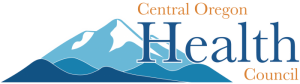 Acknowledgements
Columbia Pacific CCO
Pain Standards Task Force
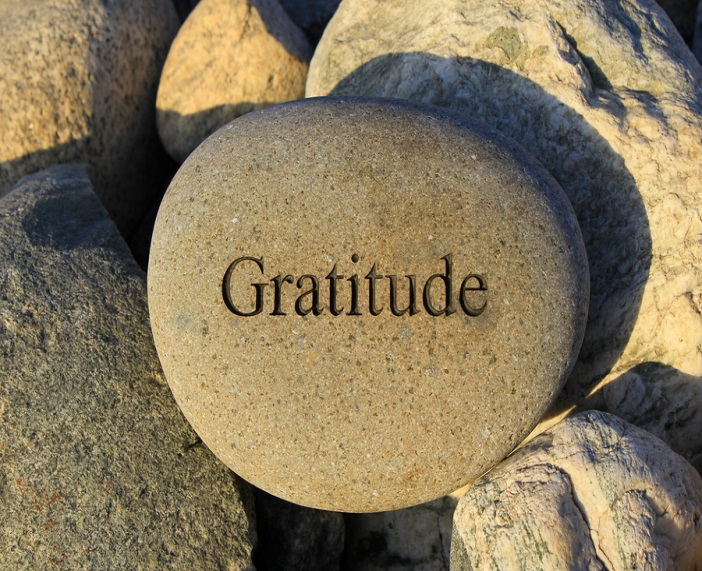 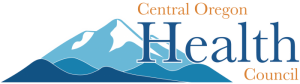 Disclosures
Kim Swanson, Ph.D. is a full time salaried employee as the Behavioral Health Director at Mosaic Medical. Dr. Kimberly Swanson has disclosed that within the past 12 months, she has not had financial interest with any manufacturers of medical commercial products pertaining to the presented topics.
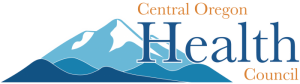 Objectives
1) 	Learn about long term and systemic factors that lead to deaths of despair

2) 	Identify how mental health factors, such as depression, have played a role in prescribing 	practices

3) 	Identify the importance of biopsychosocial multidisciplinary treatment for individuals 	suffering from chronic non-cancer pain
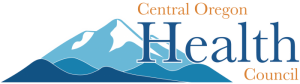 “It’s a long shot, but someone’s got to win the lottery…”
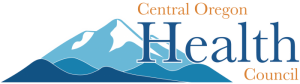 Background: We all Numb
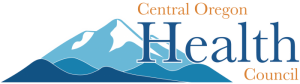 Background: We all Numb
“
All of us practice numbing behaviors on a spectrum with addiction being at one extreme.

Not all flights of escape or indulgences, or self-comforting tactics are harmful
To the extent our numbing behaviors move use closer choosing comfort over growth, escaping our problems over processing them where they get in the way of our joy the more our numbing behaviors become problematic.
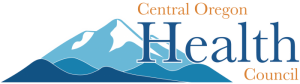 Background: We all Numb
What is Numbing?

When we don’t want to feel negative emotions, we find a way to ignore them.
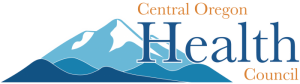 Background: We all Numb
Why do we numb?
Blow off steam
Take the edge off
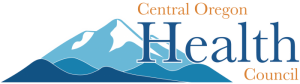 Background: We all Numb
How we numb
Electronically
Television 
Social Media
Video Games
Food
Shopping
Gambling
Sex
Perfectionism
Being Overly Busy
Alcohol and Other Substances of Abuse
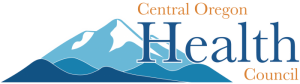 Background: We all Numb
Why numbing does not really work…

“When life loses its sharp edges, you are spared some pain, but you probably don’t feel the sharp pangs of joy either.”
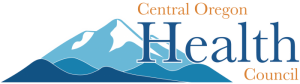 Background: Population of Rx Opioid Users Is Heterogeneous
(Passik, 2008)
Self 
Treater
Adherent
Chemical 
Coper
Recreational
Abuse
Abuse
Addicted
Addicted
Pain Patient
Non-medical User
Reference:   Passik, S.D., & Kirsh, K.L. (2008), The interface between pain and drug abuse and the evolution of strategies to optimize pain management while minimizing drug abuse, Experiential Clinical Psychopharmacology, 16(5), 400-404
Background:  Pain Related Suffering
The Opioid Crisis
Pain & Suffering
No one has answered the chicken and egg question
“Did under/untreated mental health and substance use disorders cause the opioid crisis”
“Did the opioid crisis cause mental health disorders and substance use disorders”
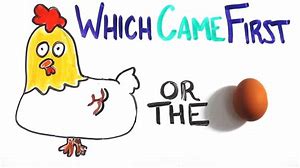 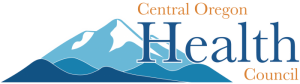 The Opioid Crisis and the Pain & Suffering of Our Nation
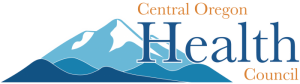 The Opioid Crisis and the Pain & Suffering of Our Nation
The opioid crisis is expected to worsen in the next decade owing to multiple factors. 
First, the number of individuals using illicit opioids is expected to increase substantially. 
Second, unlike historical trends where prescription opioid use has served as a path to heroin use, more people are directly initiating opioid use with illicit opioids.
Third, there has been a rapid increase in illicit opioid lethality, likely mainly driven by the infiltration of the heroin supply with the highly potent synthetic opioid fentanyl.
Reference
Chen, Q.. Larochelle, M.R., Weaver, D.T. (2019), “Prevention of Prescription Opioid Misuse and Projected Deaths in the United States”, Jama Network Open, February 1, 2019. doi:10.1001/jamanetworkopen.2018.7621
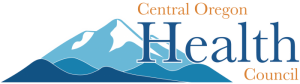 The Opioid Crisis and the Pain & Suffering of Our Nation
Suicide
The Opioid Epidemic is occurring at the same time death by suicides hit a 30-year high. It appears there are multiple syndemics occurring versus twin epidemics. 
Many opioid overdoses may be suicides. Data from multiple sources strongly suggest that the proportion of opioid-overdose deaths that are suicides are considerable
The distinction between unintentional and volitional deaths may be blurred in individuals with opioid use disorder whose motivation to live might be eroded by addiction
Patients with chronic pain disorders have always been thought to be at higher risk for suicide with or without opioids Those who are on opioids for a longer duration may be at elevated risk for suicide secondary to increased rates of depression as a consequence of long term opioid therapy.
Chronic pain, adverse childhood experiences, mental health conditions, and social determinants of health may interact in a “multiplicative and/or cumulative manner” to elevate their risk.
References
Baldini, A, Van Korff, M, Lin, E.H., (2012), “A review of potential adverse effects of long-term opioid therapy: a practitioner’s guide”, The Primary Care Companion for CNS Disorders, 14(3), PCC.11m01326. Accessed 3/1/19. 
Bohnert, A., Ilgen, M.A. (2019), “Understanding the links among opioid use, overdose and suicide”, New England Journal of Medicine, 380, 71-79.
Elman I, Borsook D, Volkow ND. (2013), “Pain and suicidality: insights from reward and addiction neuroscience”, Progressive Neurobiology, 109, 1-27.
Singer M, Bulled N, Ostrach B, Mendenhall E., (2017), “Syndemics and the biosocial conception of health”,  Lancet, 389:941-950
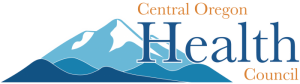 [Speaker Notes: A study of nearly 5 million veterans using National Death Index data and treatment data from electronic health records found that diagnoses of any substance use disorder were associated with increased suicide risk. Among persons with OUD, the suicide risk was 87 in 100,000 — six times the general U.S. population rate of 14 in 100,000; even after controlling for other suicide risk factors such as coexisting psychiatric diagnoses, OUD more than doubled the risk of suicide among women and increased the risk among men by 30%.


Similarly, 2014 data from the National Survey of Drug Use and Health showed that an OUD involving prescription opioids was associated with an increase of 40 to 60% in the risk of suicidal ideation, after controlling for overall health and psychiatric conditions. People using opioids regularly were at greatest risk: they were about 75% more likely to make suicide plans and twice as likely to attempt suicide as people who did not report any opioid use.]
The Opioid Crisis and the Pain & Suffering of Our Nation
Declines in Life Expectancy in the United States Paint a Dismal Trend Not Seen Since World War I
 Life expectancy drops as opioid and suicide deaths rise
The United States is ranked 42nd in the world
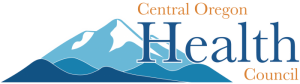 Deaths of DespairThe Opioid Crisis is Just Part of the Problem
Deaths of DespairThe Opioid Crisis is Just Part of the Problem
The opioid epidemic is sitting on top of a much larger, and more poorly understood decline in health and wellbeing in the United States
Despair has been rising for a long time

Economic stagnation since the 1980s for moderate income households of all races and ethnicities coupled with rising medical costs are compromising Americans ability to satisfy basic needs. 
Declines in Self-reported trust (a measure of psychological well being) 
Americans are less likely to see others as fair, to believe their standard of living was as good as their parents
Exploratory analyses and the broader literature portend worsening of the following across all ages, races, ethnicities and socioeconomic status
Mistrust
Loneliness
Mental health
Health 
References
Peter A. Muennig, Megan Reynolds, David S. Fink, Zafar Zafari, Arline T. Geronimus. America’s Declining Well-Being, Health, and Life Expectancy: Not Just a White Problem. American Journal of Public Health, 2018; e1 DOI: 10.2105/AJPH.2018.304585
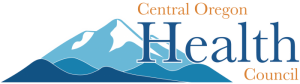 Medically Treated or Dangerously Numb
Medically Treated or Dangerously Numb
With chronic pain, comorbidity is the rule, not the exception, for both mental and physical health conditions
Co-morbid conditions underscores the biopsychosocial issue of chronic pain that requires comprehensive approaches involving multidisciplinary pain management team
Why is it important?
The historical division of mind and body must give way to the reality that we cannot improve patient care as long as we structure health and mental health care as separate and discrete enterprises
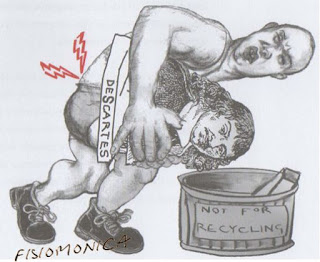 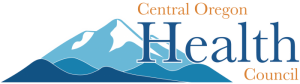 Medically Treated or Dangerously Numb
Depression, Pain, & the Opioid Crisis
On average, 65% of depressed individuals also complain of pain symptoms
40-60% of chronic pain patients meet criteria for depression
Individuals with Depression may also be more likely to abuse pain killers for non-pain-related reasons.
A 2015 study published in the Journal Pain researchers noted that depressed patients were likely to keep using opioids even after pain had subsided and physical functionality was restored.
A 2016 study conducted by Harvard researchers observed that individuals with mood disorders were twice as likely to continue opioid use after pain subsided as non-depressed individuals.
Women prescribed opioid pain relievers are more likely than those not prescribed opioids to have depression, anxiety disorder and to smoke tobacco.
References
Curry, SR & Wang, J. (2005). More data on major depression as an antecedent risk factor for first onset of chronic back pain.  Psychological Medicine, 35, 1275-1282
Goesling, J, Henry, M.J., Moser, S. et al. (2015), “Symptoms of depression are associated with opioid use regardless of pain sevirty and physical functioning among treatment-seeking patients with chronic pain”, Journal of Pain, 16(9), 844-851
Halber, B.T., Davis, R.B., Wee, C.C. (2016), “Disproportionate longer-term opioid use among U.S. adults with mood disorders”, Pain, 157(11), 2454-5457
Patrick, S.W. et al. (2015), Prescription Opioid Epidemic and Infant Outcomes, Pediatrics
Surah, A, Baranidharan, G, & Morley, S. (2013). Chronic pain and depression. Continuing Education in Anaesthesia, Critical Care, & Pain. Advance Access Publication, October 8, 2013
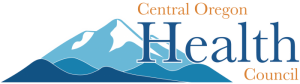 Medically Treated or Dangerously Numb
Childhood Emotional Abuse
A study by researchers at the University of Vermont has revealed a link between adult opioid misuse and childhood emotional abuse.
Children who had been emotionally abused were more likely to suffer posttraumatic stress disorder (PTSD) as adults.
The greater the severity of childhood emotional abuse, the greater the opioid use disorder


References
Rebecca Mirhashem, Holley C. Allen, Zachary W. Adams, Katherine van Stolk-Cooke, Alison Legrand, Matthew Price. The intervening role of urgency on the association between childhood maltreatment, PTSD, and substance-related problems. Addictive Behaviors, 2017; 69: 98 DOI: 10.1016/j.addbeh.2017.02.012
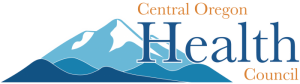 Medically Treated or Dangerously Numb
Co-Prescription of Benzodiazepines & Opioids
Pain relief is not the only desired treatment outcome, but it also includes mood improvement, sleep and quality of life, all of which require co-prescription of opioids with other medications 
Benzodiazepines and Chronic Pain 
The prescriptions for benzodiazepines have risen 67% since the mid-1990’s. In 2001, only about 1 in 10 patients taking opioids were also taking a benzodiazepine; by 2013, the figure had almost doubled.
Strength (in milligrams) of benzodiazepine prescriptions has risen 300%.
Nearly 80% of patients taking an opioid also used a benzodiazepine and that those who used both drugs concurrently were at a tenfold increased risk of death from overdose
Factors influencing co-prescription of benzodiazepines and opioids
Comorbid sleep issues
Comorbid PTSD : Approximately 15% to 35% of patients with chronic pain also have PTSD
Comorbid Anxiety :  Up to 45% of chronic pain patients will screen positive for an anxiety disorder, with up to 20% meeting diagnostic criteria
Access to integrated behavioral health or mental health treatment
Stigma associated with engaging in mental health treatment
Insurance coverage of evidenced based alternative treatment modalities
References
Bachhuber, MA., Hennessy, S., Cunningham, CO., Starrels, JL. (2016), “Increasing benzodiazepine prescriptions and overdose mortality in the United States, 1996-2013”, American Journal of Public Health, 106(4), 686-868.
Fishbain DA. Polypharmacy treatment approaches to the psychiatric and somatic comorbidities found in patients with chronic pain. Am J Phys Med Rehabil. 2005;84(3):S56–S63.
National Institute on Drug Abuse. Overdose Death Rates. Retrieved 2/13/2019, https://www.drugabuse.gov/related-topics/trends-statistics/overdose-death-rates
Pederson, T. (2015). Anxiety symptoms often accompany chronic pain. Psych Central. https://psychcentral.com/news/2013/05/11/anxiety-symptoms-often-accompany-chronic-pain/54716.html
Sullivan MD, Edlund MJ, Lily Z, Jurgen U, Wells KB. Association between mental health disorders, problem drug use, and regular prescription opioid use. Arch Intern Med. 2006;166(19):2087–2093
Sun EC, Dixit A, Humphreys K, Darnall BD, Baker LC, Mackey S. Association between concurrent use of prescription opioids and benzodiazepines and overdose: retrospective analysis. BMJ. 2017;356:j760. doi: https://doi.org/10.1136/bmj.j760.
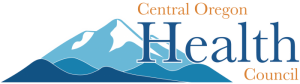 [Speaker Notes: Benzodiazepines have an important place in medicine, but their uses are nearly always short-term or intermittent, e.g. not every day, nor for prolonged periods of time. 
Despite FDA warnings, the co-prescription of opioids and benzodiazepines persist
Vigilance is required when opioids and benzodiazepines are co-prescribed to patients]
Medically Treated or Dangerously Numb
The Statistics Underestimate the Impact of the Opioid Epidemic on Children
The overall incidence of hospitalizations for prescription opioid poisonings in children and adolescents has more than doubled from 1997 to 2012, with increasing incidence of poisonings attributed to suicide or self-inflicted injury and accidental intent.
“Poisonings by prescription and illicit opioids are likely to remain a persistent and growing problem in the young unless greater attention is directed toward the pediatric community, who make up nearly one-quarter of the U.S. population.”
The Foster Care System
Approximately 92,000 children were removed from their home in 2016 because at least one parent had a substance use problem.
Out-of-home placements also include the 2.5 million children nationwide being raised by grandparents and other relatives.
A baby is born suffering from opioid withdrawal every 25 minutes.
Teachers
“When their family members struggle with substance use disorders, children bring experiences of neglect, trauma, and often mental health issues into the classroom creating challenging environments for teachers.”
 70% of West Virginia teachers reports an increase in students impacted by substance use in the home.
10% of teachers feel confident in knowing how to support children with parents or caregivers who use substances.
Most teachers surveyed in West Virginia report they are experiencing
Emotional Exhaustion
Cynicism
Lack of feelings of personal accomplishment
References
Deepa R. Camenga, MD, MHS et al. National Trends in Hospitalizations for Opioid Poisonings Among Children and Adolescents, 1997 to 2012. JAMA Pediatr, October 2016 DOI: 10.1001/jamapediatrics.2016.2154
Rebecca Mirhashem, Holley C. Allen, Zachary W. Adams, Katherine van Stolk-Cooke, Alison Legrand, Matthew Price. The intervening role of urgency on the association between childhood maltreatment, PTSD, and substance-related problems. Addictive Behaviors, 2017; 69: 98 DOI: 10.1016/j.addbeh.2017.02.012
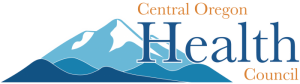 We CAN (& Must) Do This
We CAN (& Must) Do This
We must work together to envision a world in which the fundamental behavioral and experiential drivers of human health and wellbeing are both easily and affordably accessible via clinical healthcare, and embedded into the daily systems and structures that guide our lives.
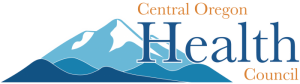 Questions & Answers